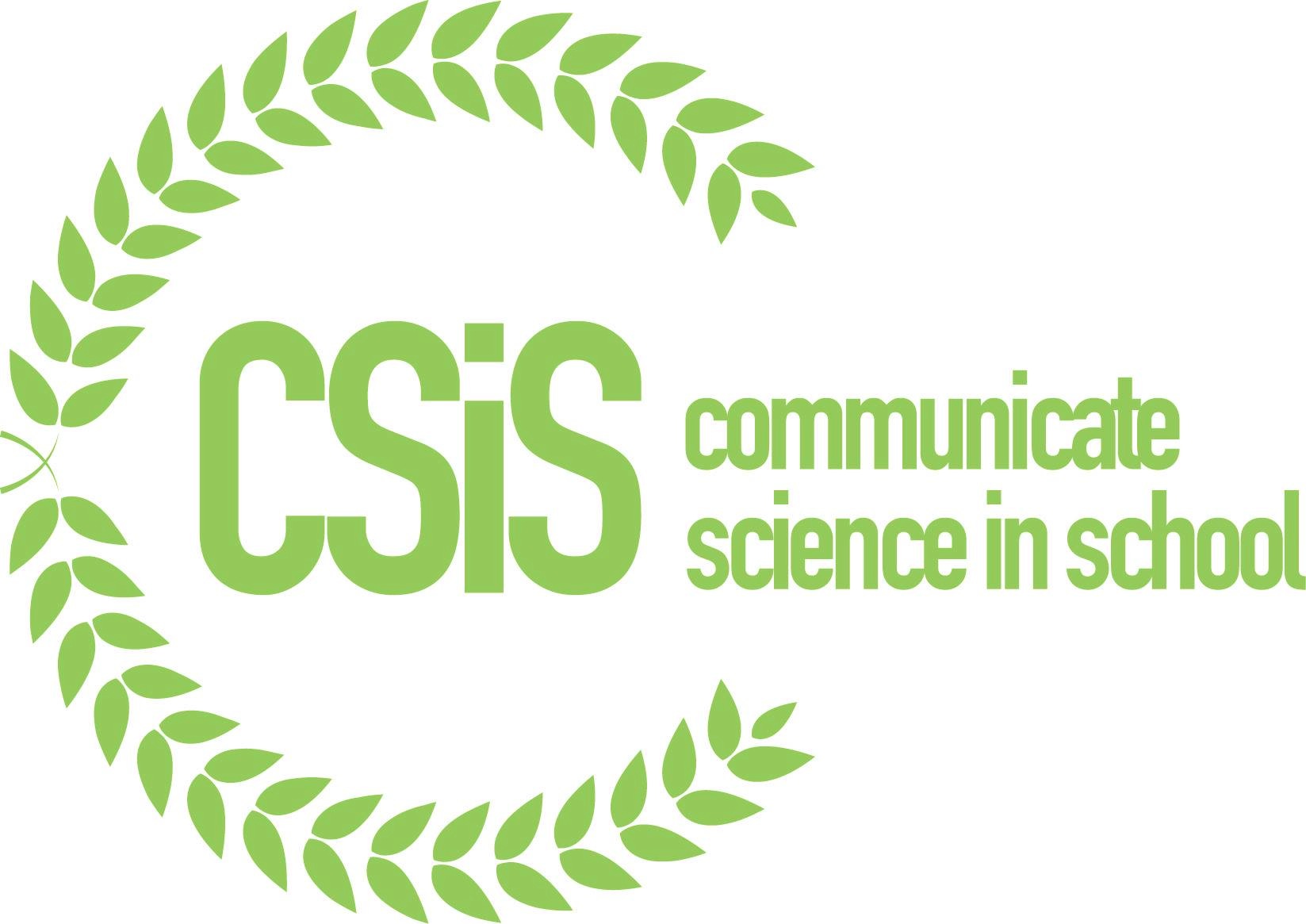 Representationer och deras användning vid framställning av begrepp i fysikläromedel för högstadiet
Licentiand: Charlotte Lagerholm, Handledare Claes Malmberg (HH), Urban Eriksson (HKr)
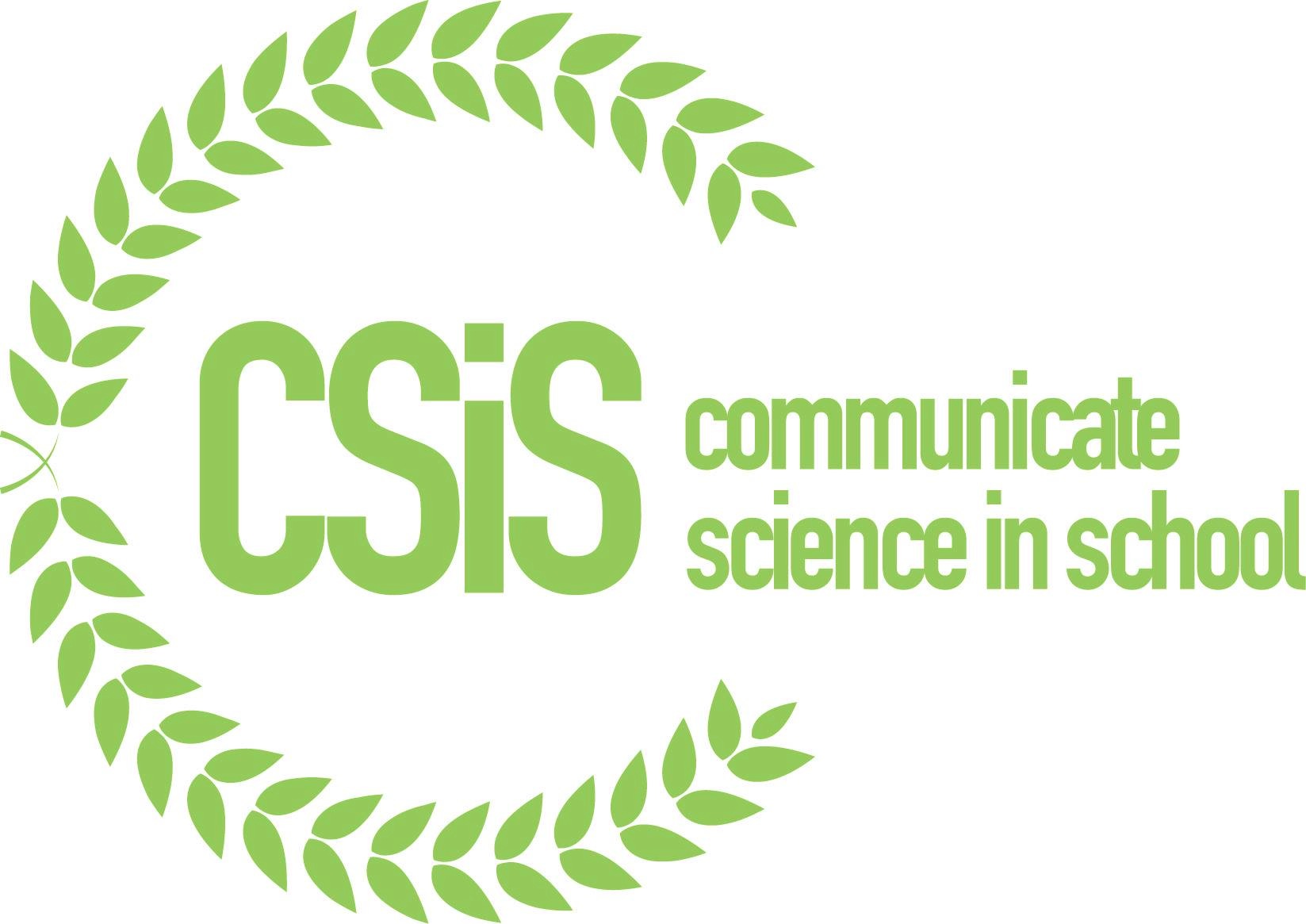 Visuella representationer
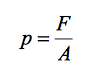 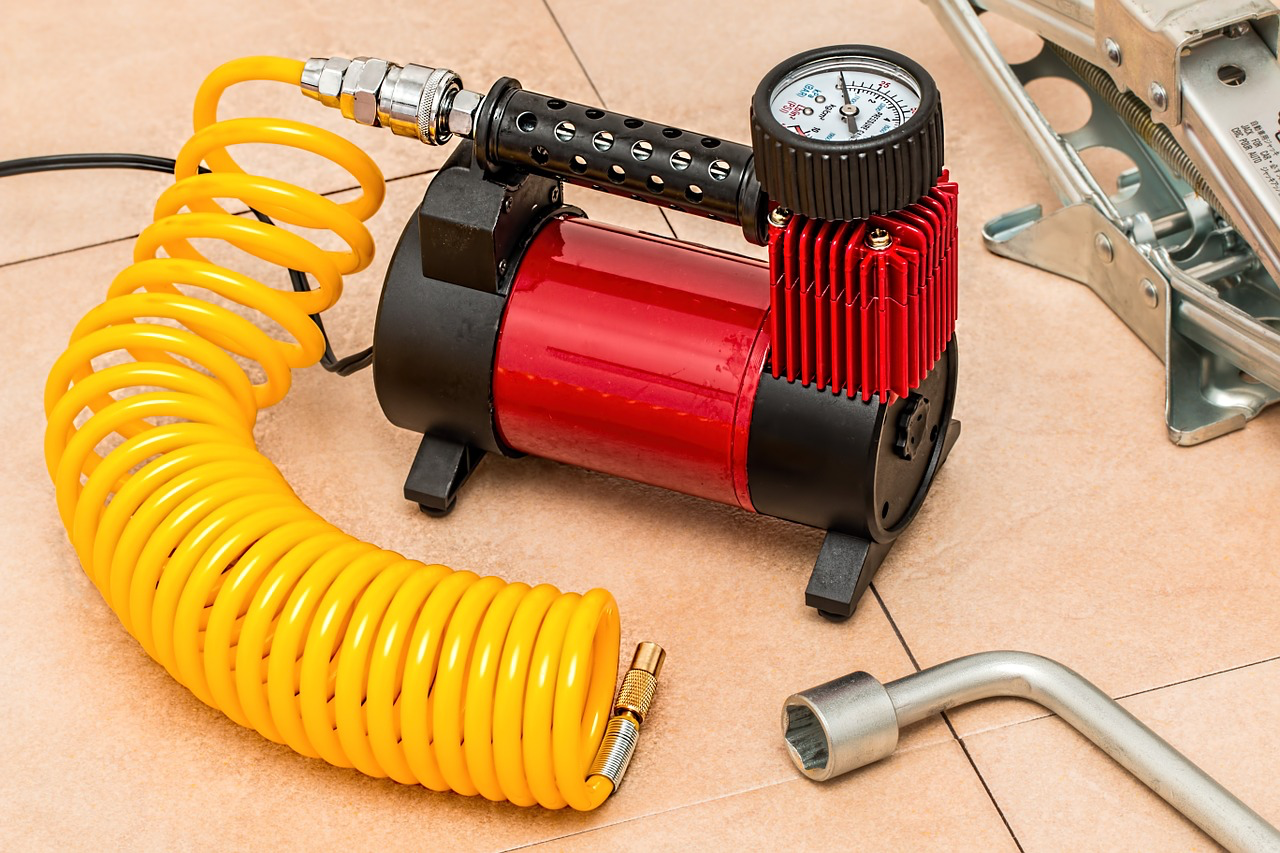 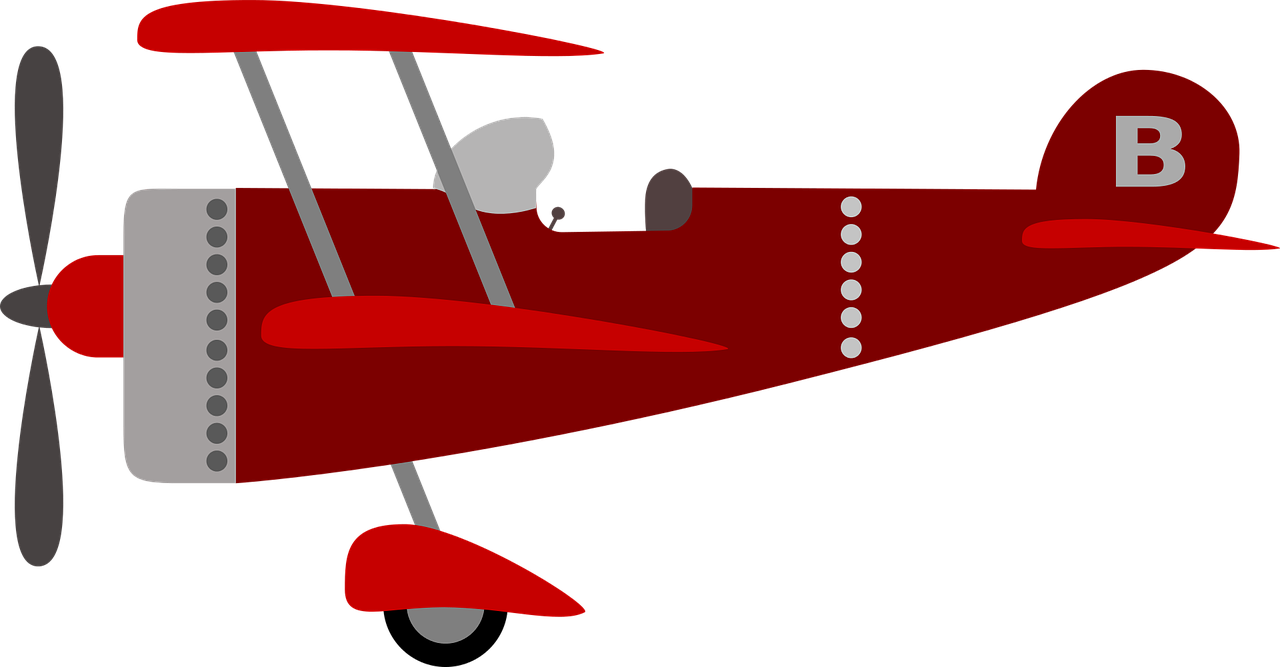 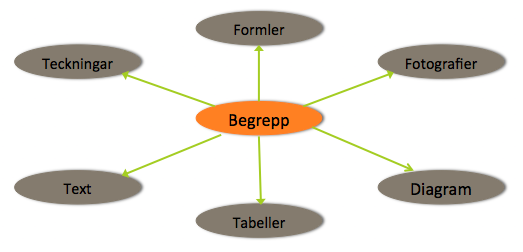 TRYCK
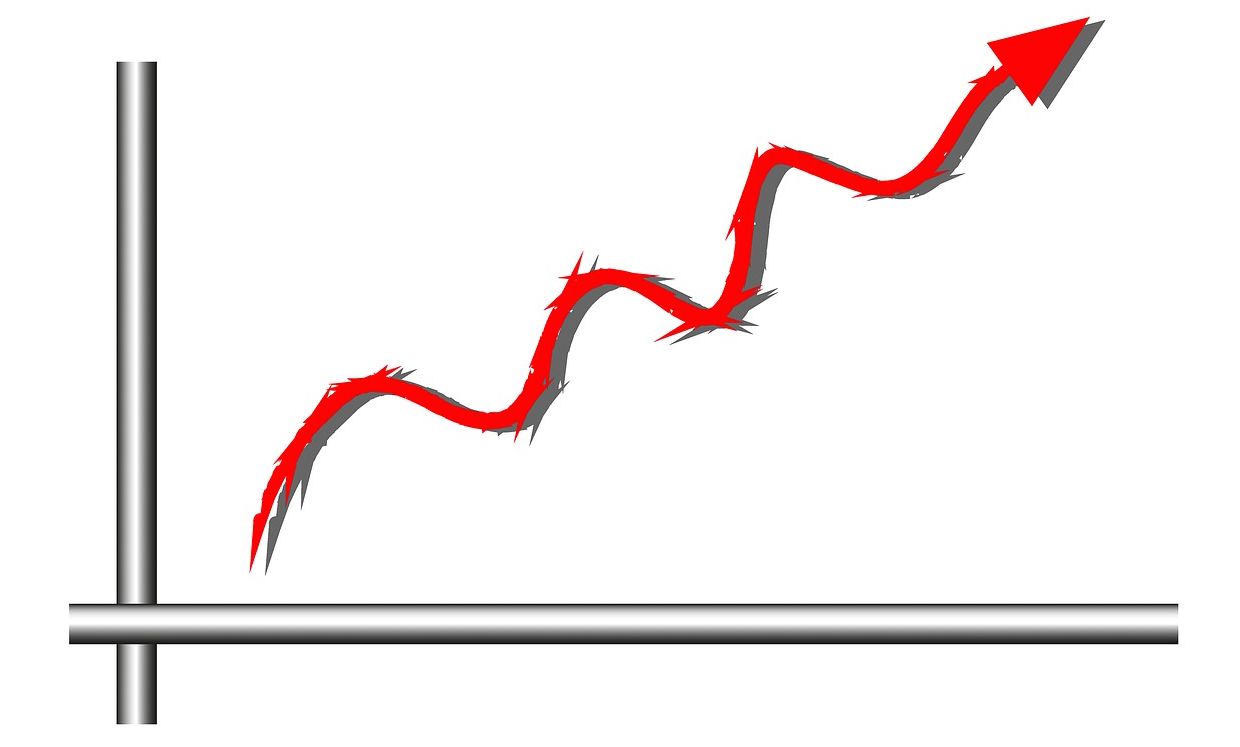 Licentiand: Charlotte Lagerholm, Handledare Claes Malmberg (HH), Urban Eriksson (HKr)
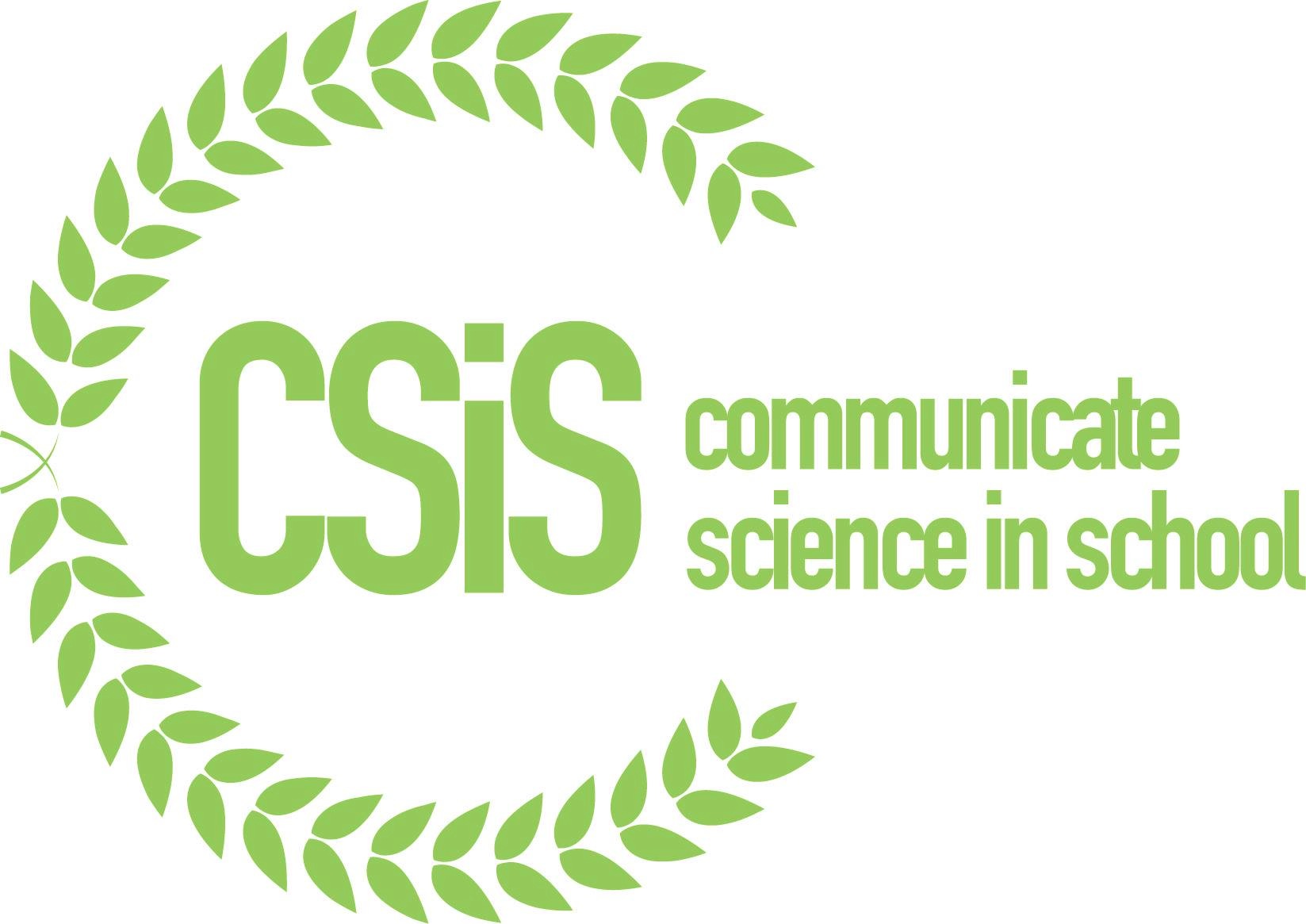 Ord i skriven form kan representeras på flera olika sätt
TRYCK
Tryck
Tryck
Tryck
Tryck
Tryck
Licentiand: Charlotte Lagerholm, Handledare Claes Malmberg (HH), Urban Eriksson (HKr)
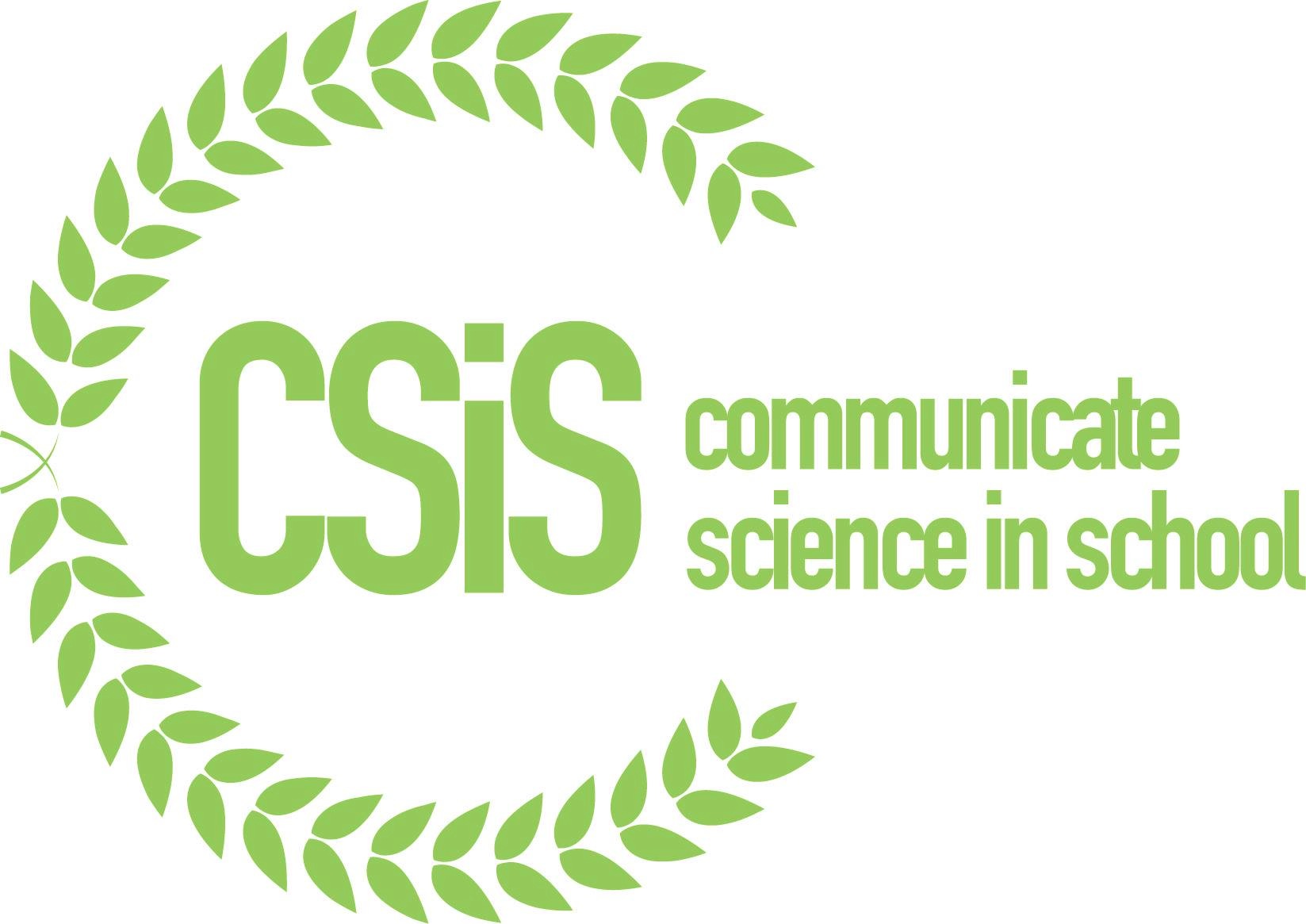 Syfte

Att undersöka vilka representationer som används och hur de används när fysikbegrepp relaterade till tryck behandlas i läroböcker
Licentiand: Charlotte Lagerholm, Handledare Claes Malmberg (HH), Urban Eriksson (HKr)
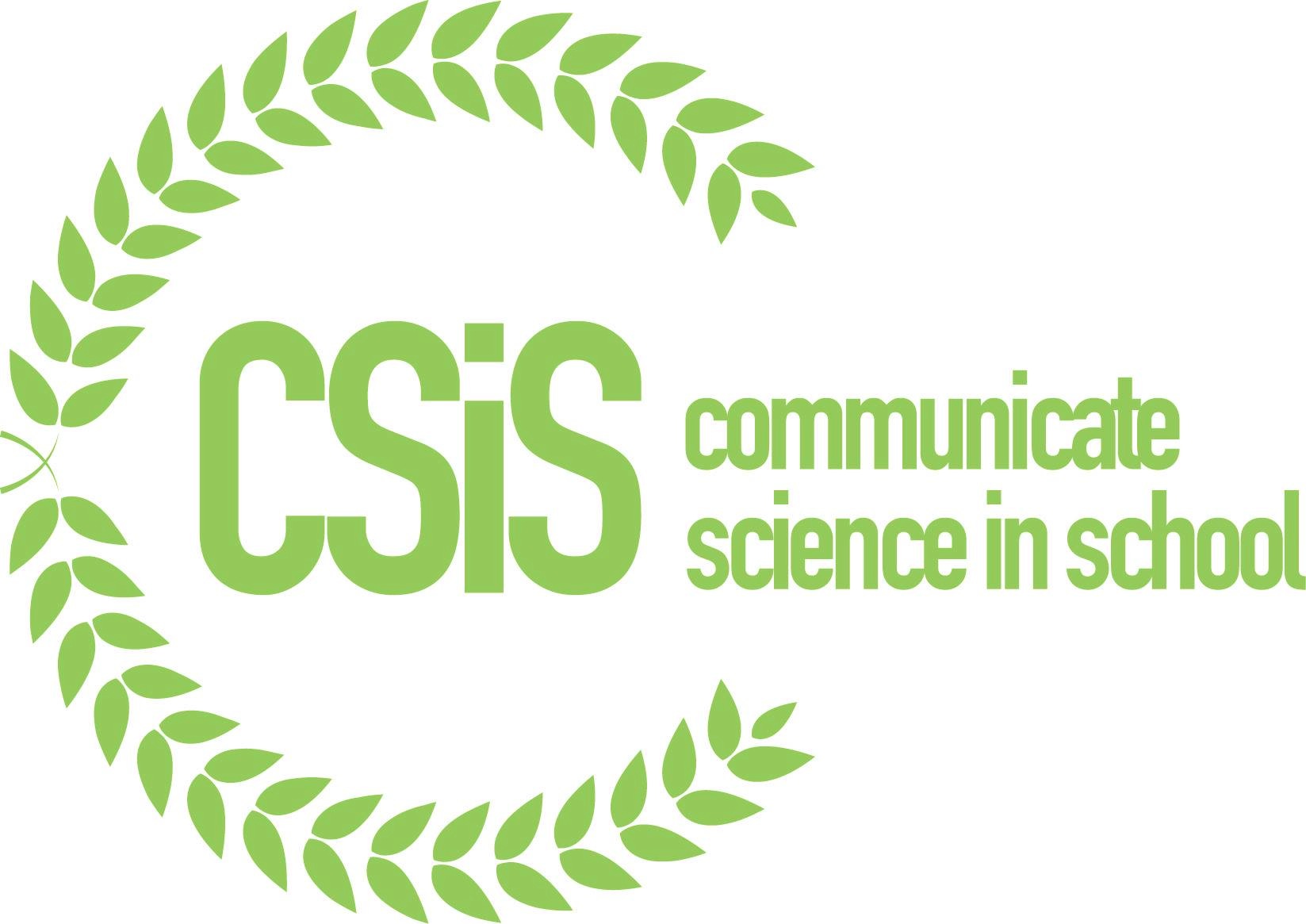 Forskningsfrågor

Vilka typer av representationer används för att presentera begreppet tryck i olika läromedel och hur ofta används de?

Hur används dessa representationer för att framställa begreppet tryck i läromedel?
Licentiand: Charlotte Lagerholm, Handledare Claes Malmberg (HH), Urban Eriksson (HKr)
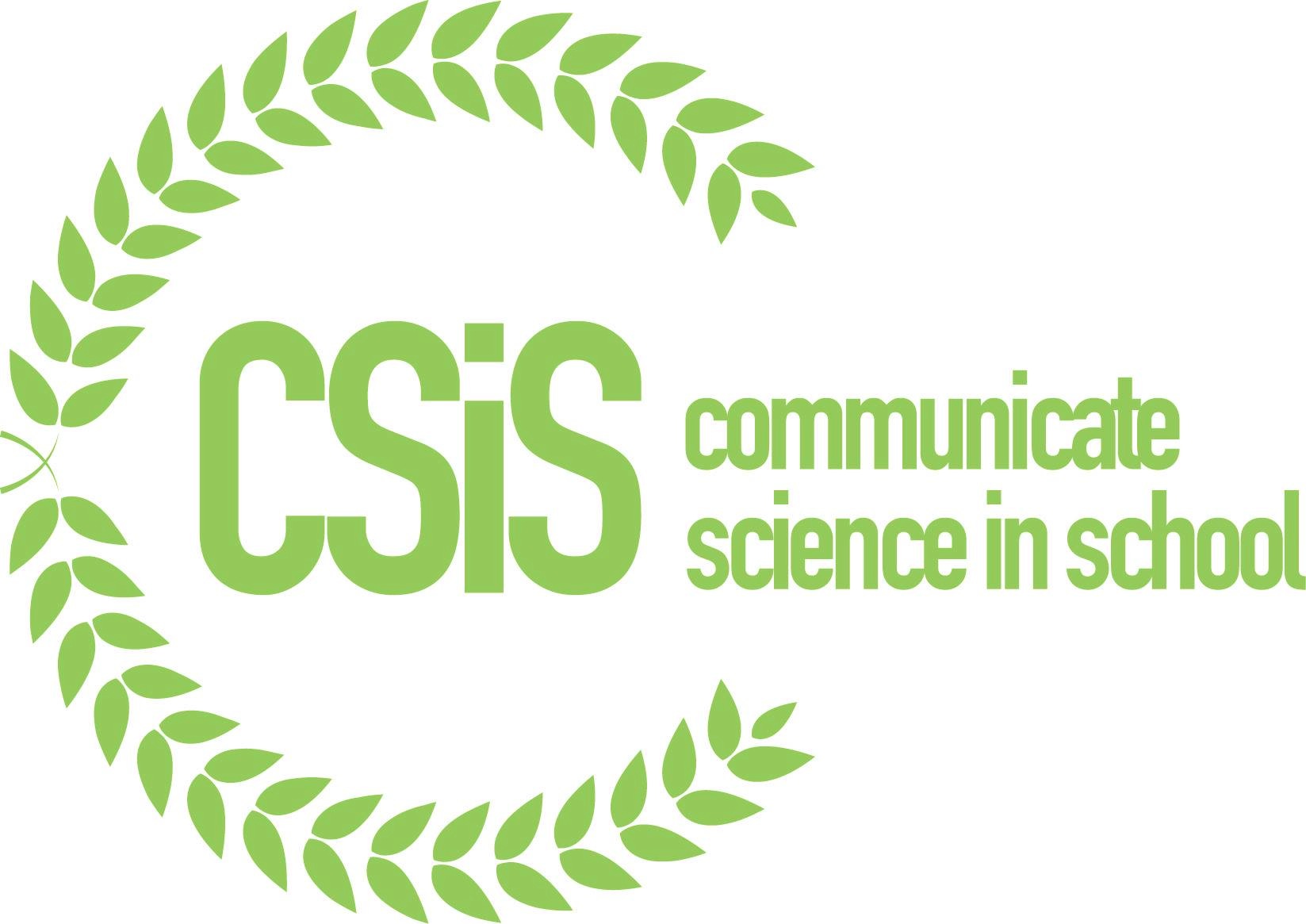 Läroböcker i fysik
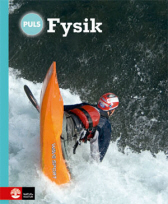 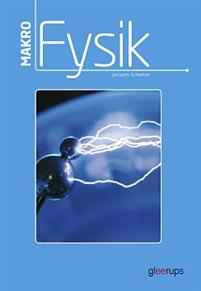 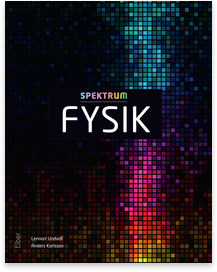 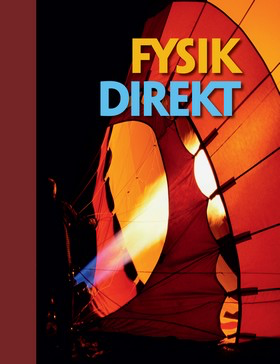 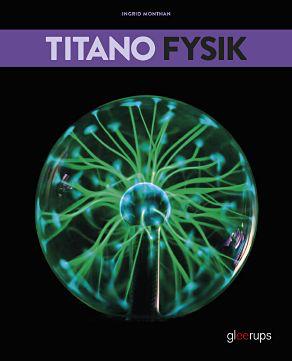 Liber – 
Spektrum Fysik
Natur och kultur – 
PULS Fysik 7-9
Sanoma – 
Fysik Direkt
Gleerups – 
MAKRO Fysik 7-9
Gleerups – 
Titano Fysik
Licentiand: Charlotte Lagerholm, Handledare Claes Malmberg (HH), Urban Eriksson (HKr)
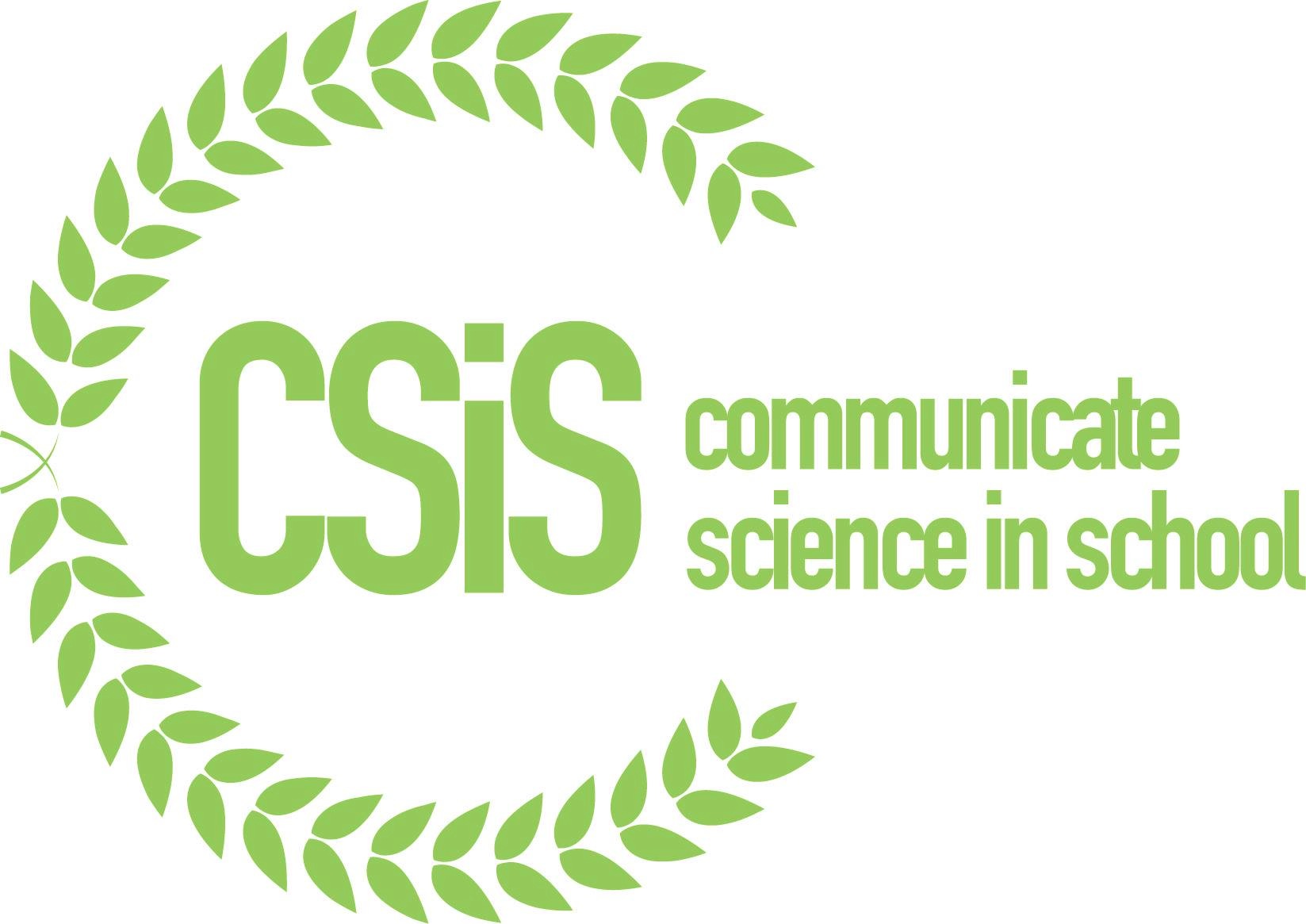 Kapitelval – Tryck
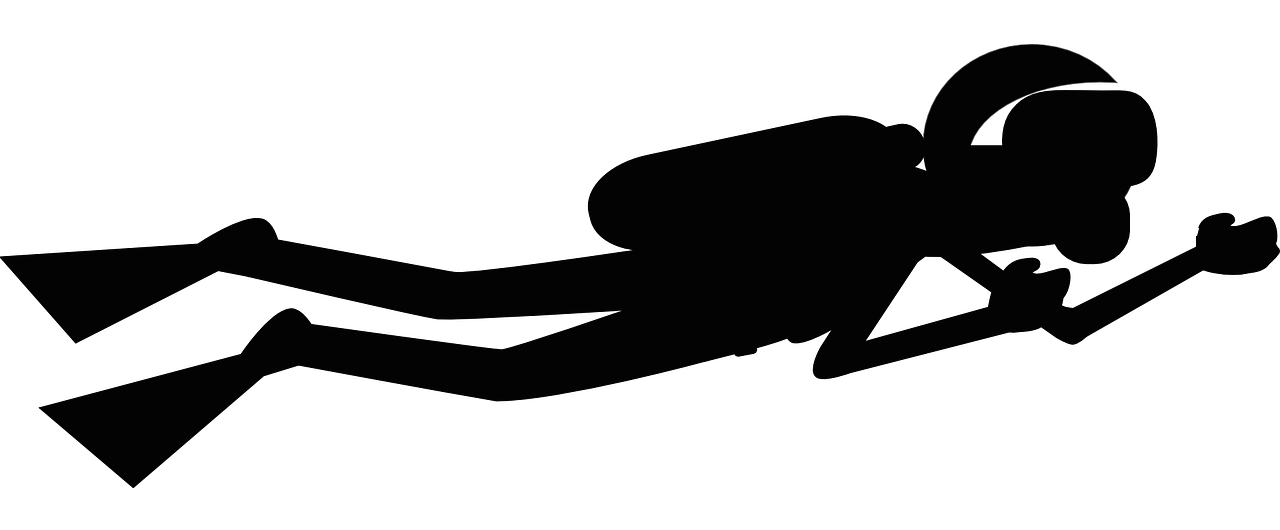 Licentiand: Charlotte Lagerholm, Handledare Claes Malmberg (HH), Urban Eriksson (HKr)
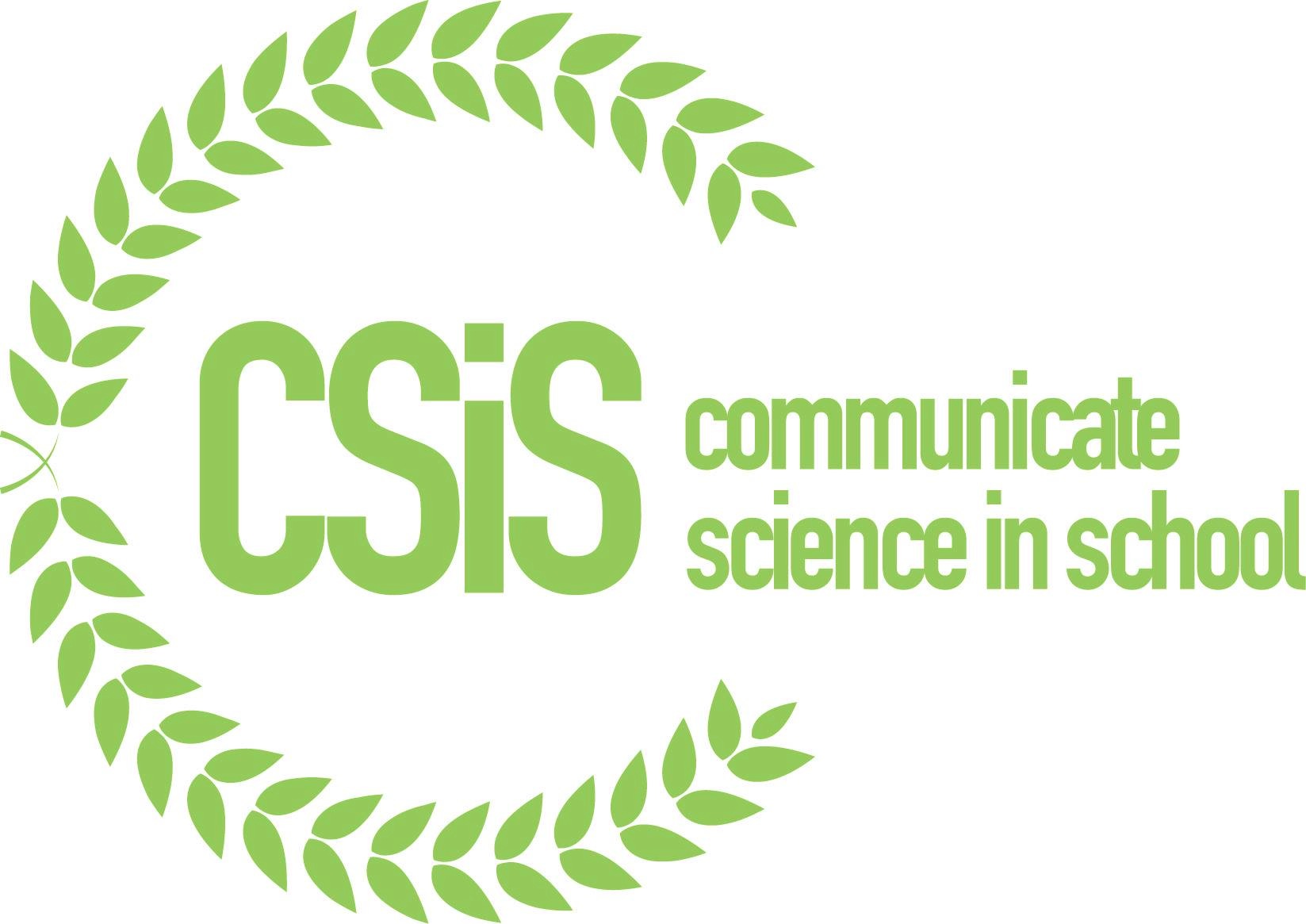 Tvådelad studie

	- Det 1
		Kvantitativ delstudie

	 - Del 2
		Kvalitativ delstudie
Licentiand: Charlotte Lagerholm, Handledare Claes Malmberg (HH), Urban Eriksson (HKr)
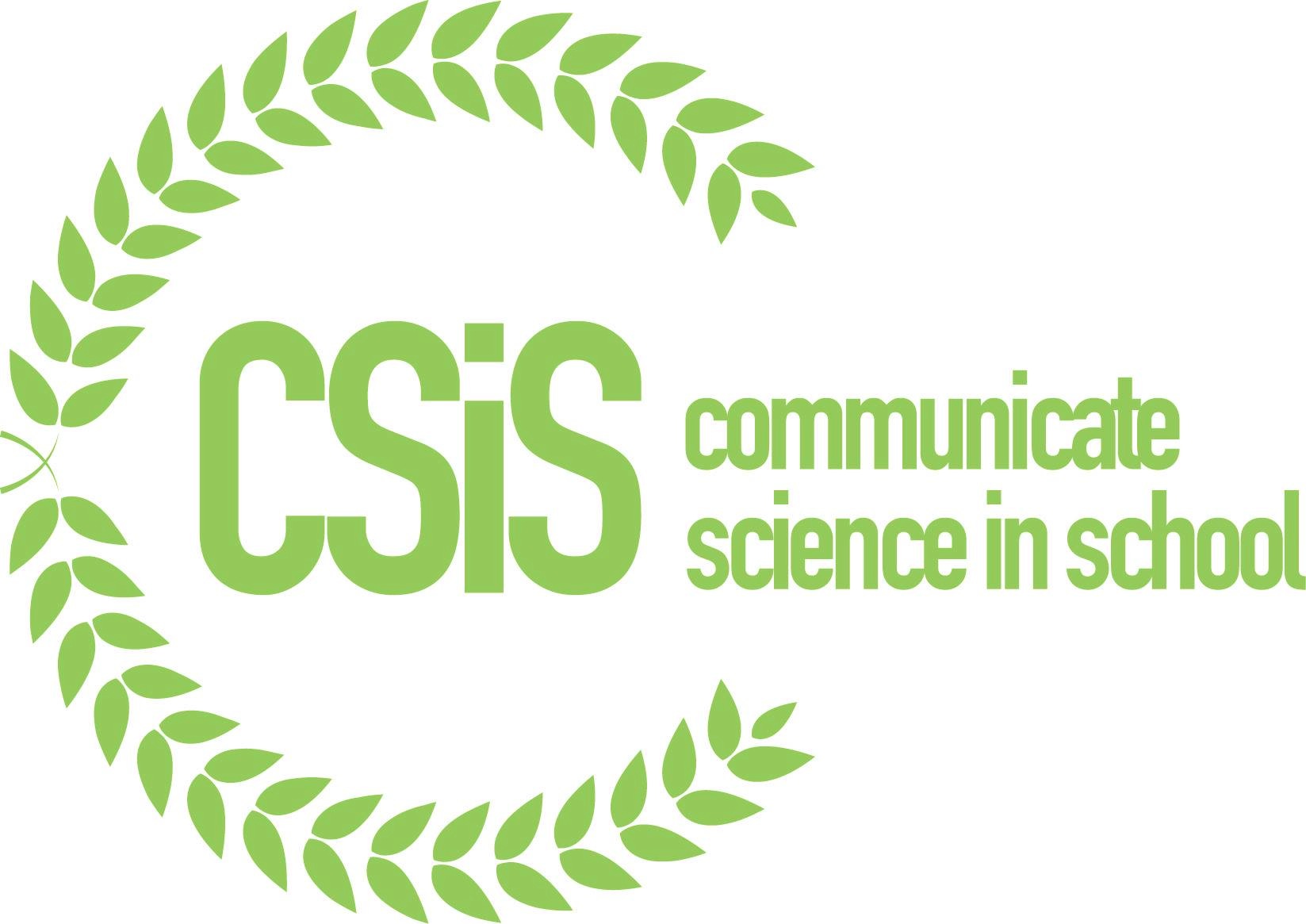 Delstudie 1
Licentiand: Charlotte Lagerholm, Handledare Claes Malmberg (HH), Urban Eriksson (HKr)
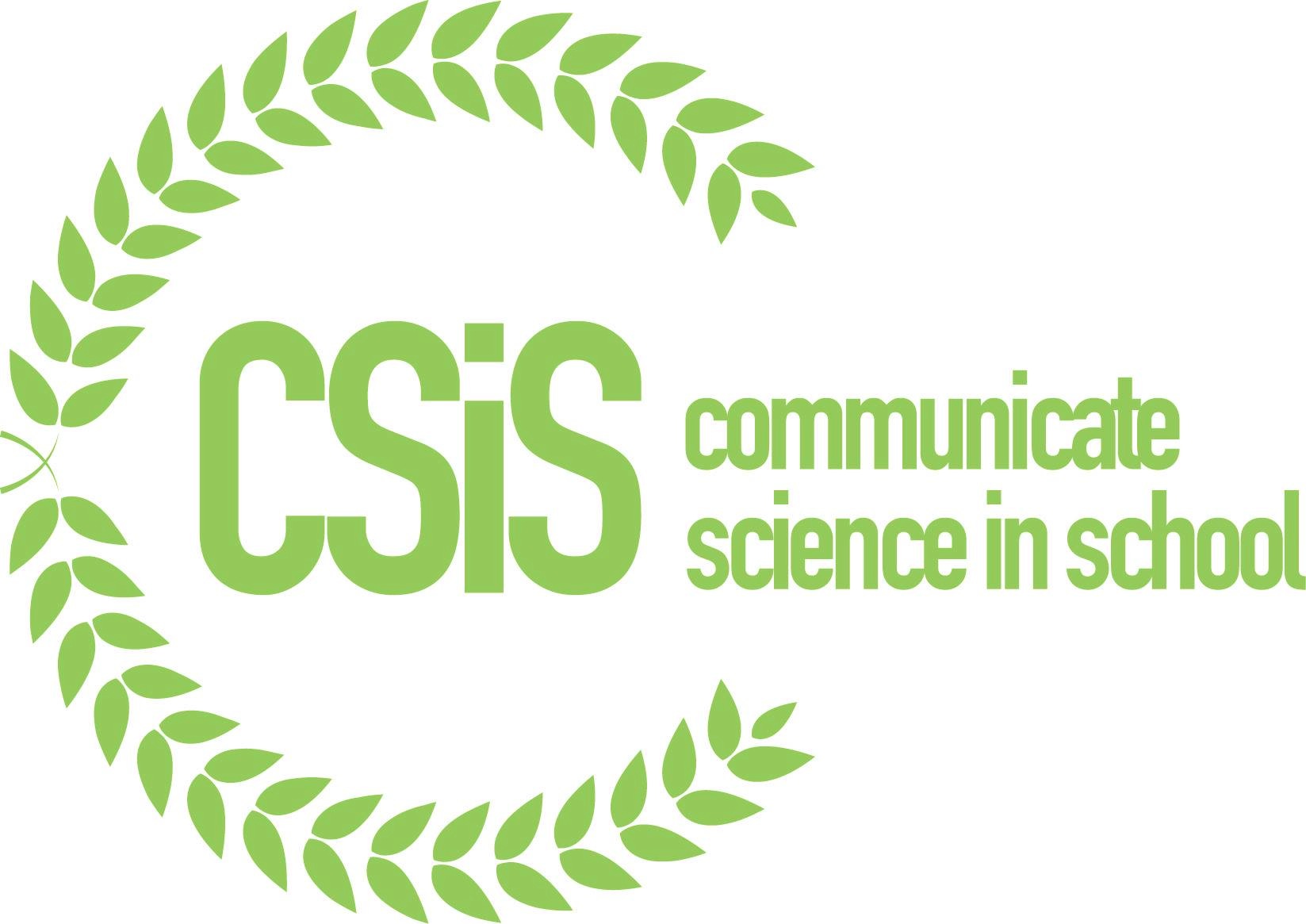 Delstudie 2
Licentiand: Charlotte Lagerholm, Handledare Claes Malmberg (HH), Urban Eriksson (HKr)
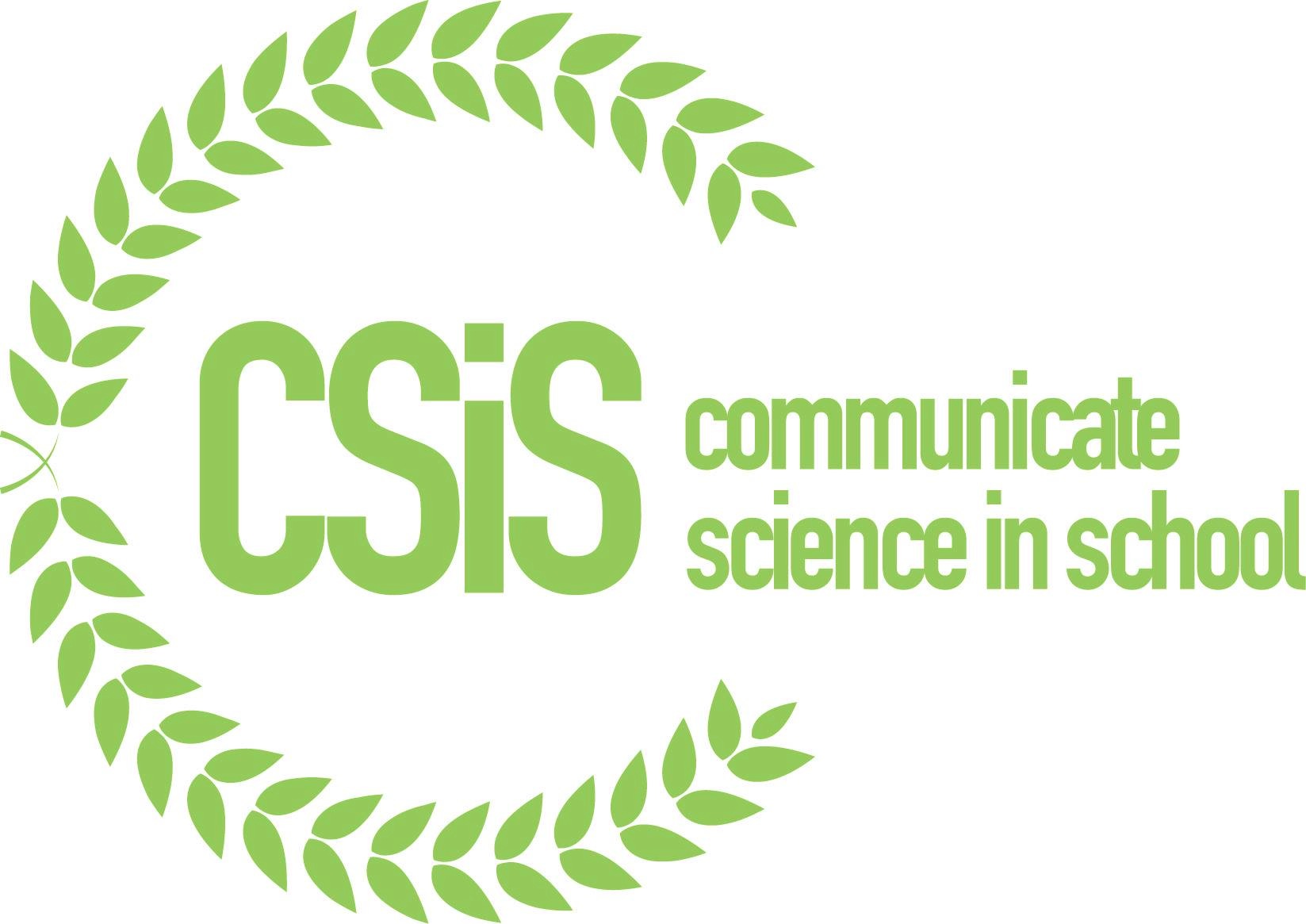 Licentiand: Charlotte Lagerholm, Handledare Claes Malmberg (HH), Urban Eriksson (HKr)
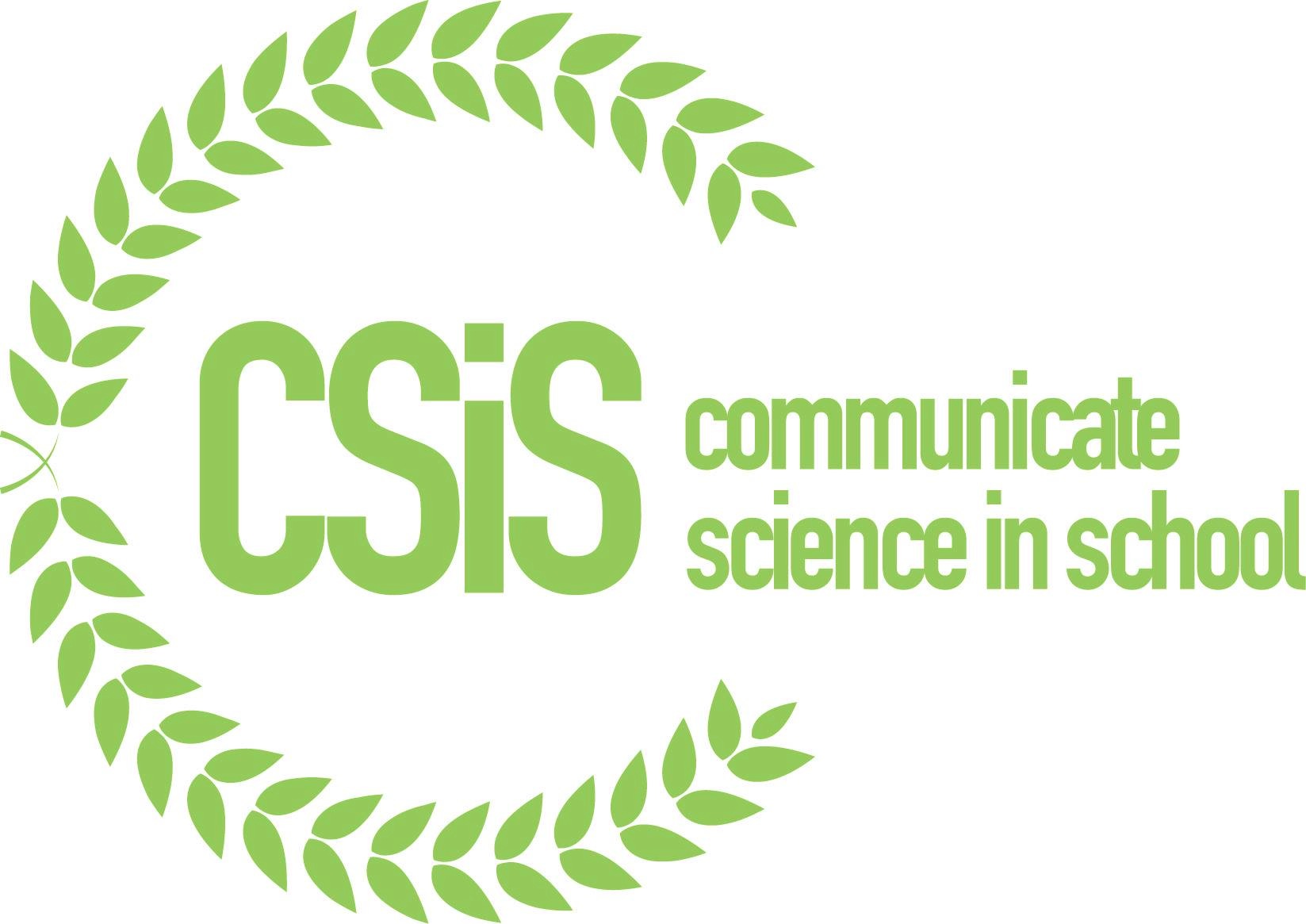 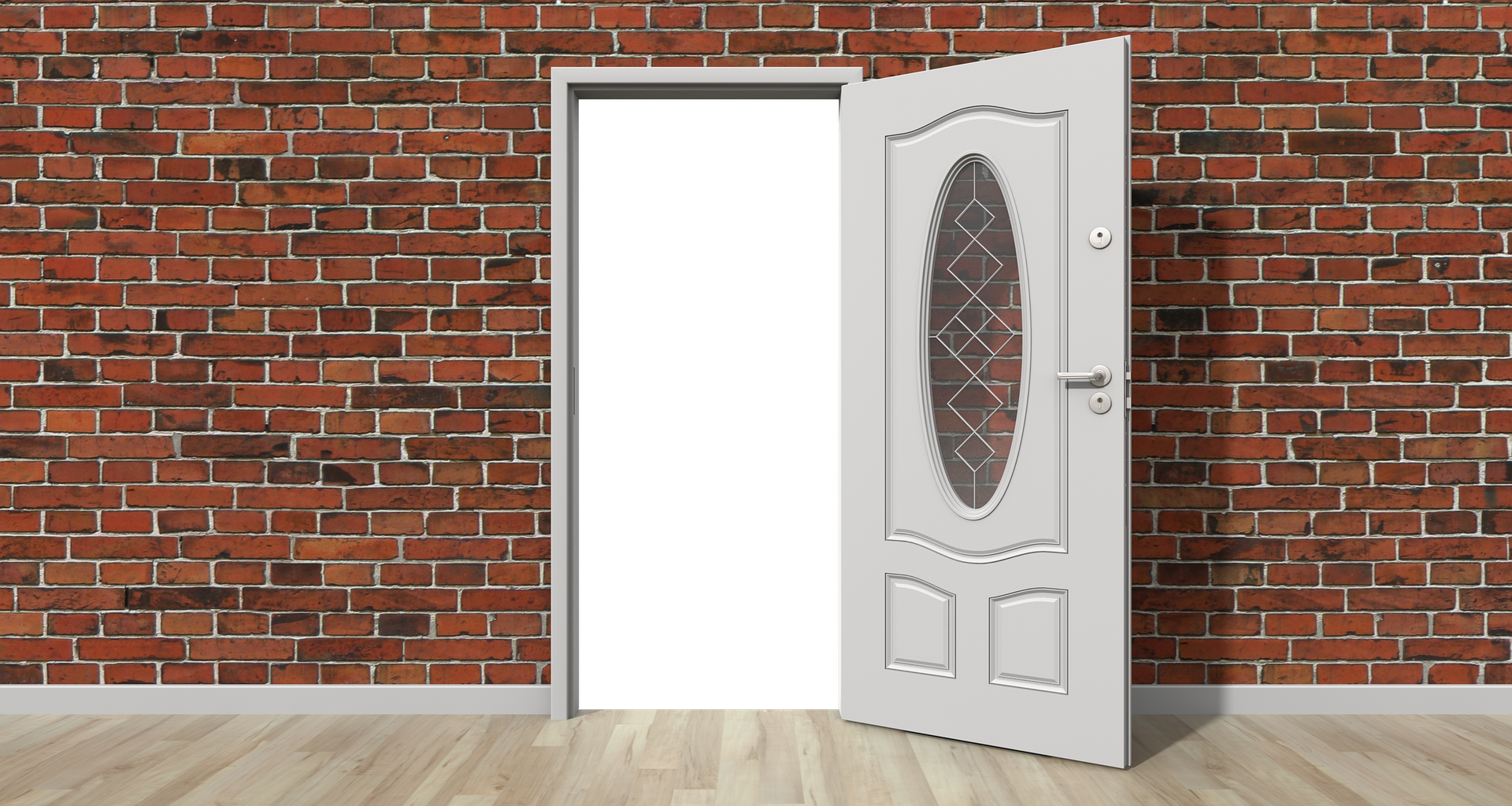 Licentiand: Charlotte Lagerholm, Handledare Claes Malmberg (HH), Urban Eriksson (HKr)
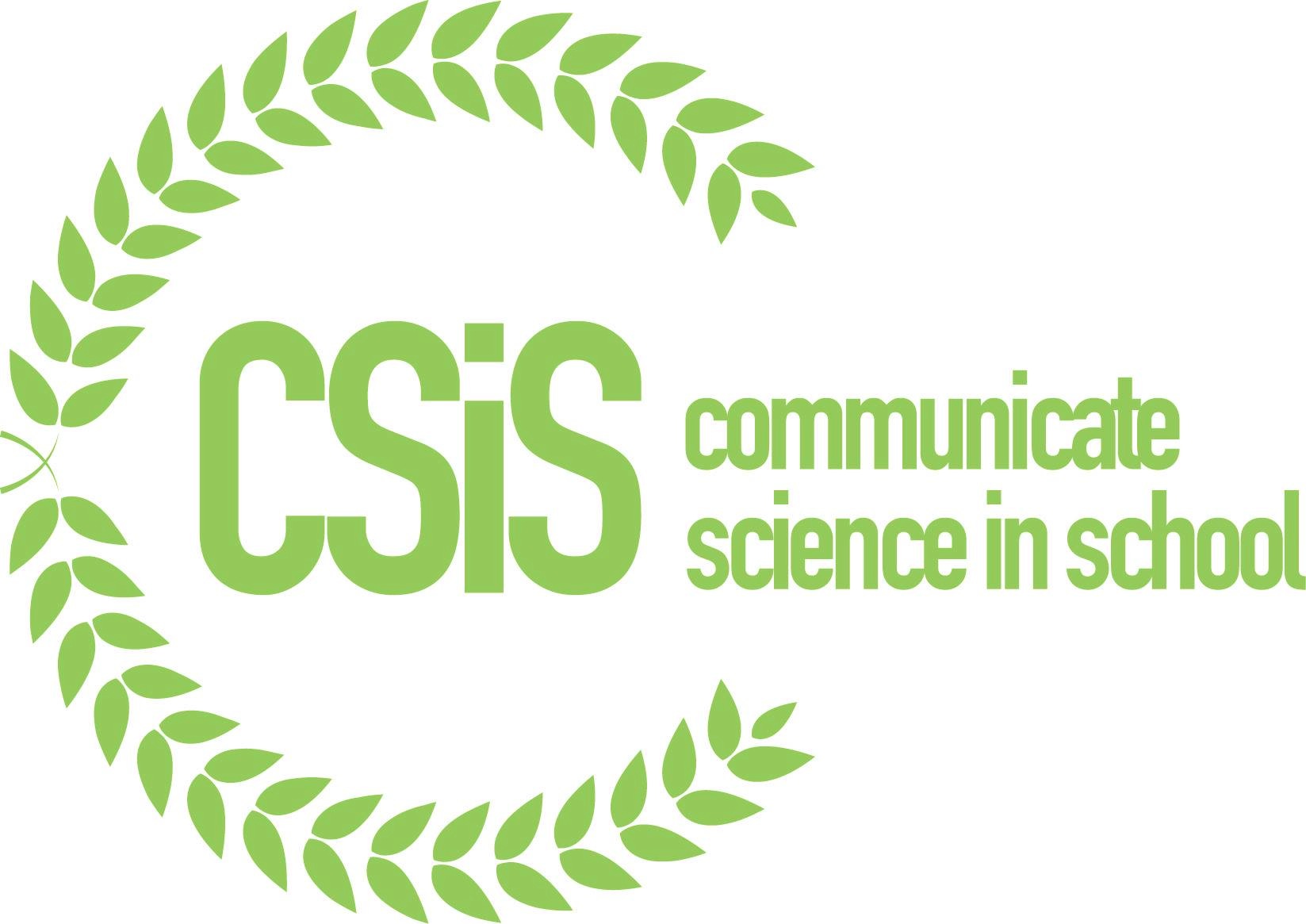 Charlotte Lagerholm

Forskarskolan CSIS, Lunds universitet
charlotte.lagerholm@uvet.lu.se



Handledare: Claes Malmberg, Urban Eriksson
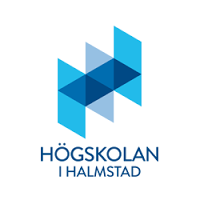 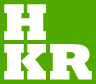 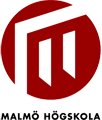 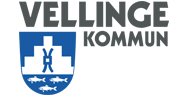 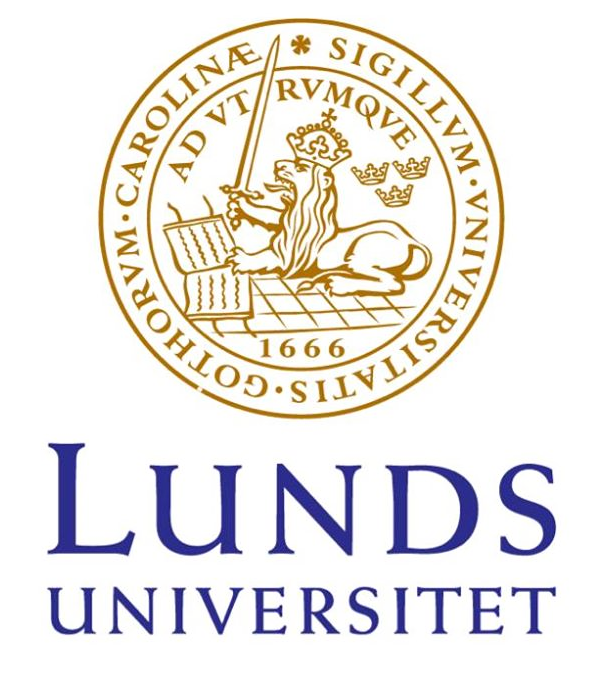 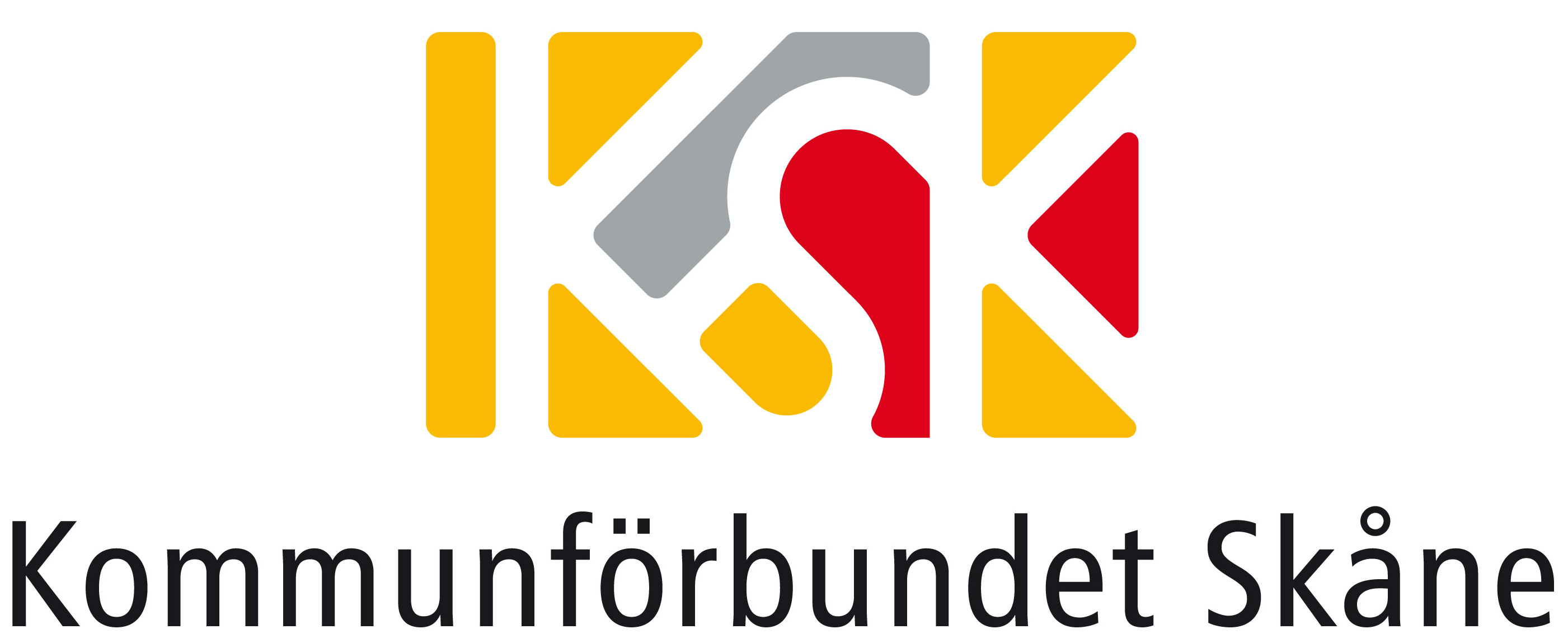 Licentiand: Charlotte Lagerholm, Handledare Claes Malmberg (HH), Urban Eriksson (HKr)